4th Current Business Issues 
in African Countries
2023
YOUTH-OWNED MICRO, SMALL AND MEDIUM ENTERPRISES IN KENYA: CONTRIBUTIONS, CHALLENGES AND FUTURE OPPORTUNITIES
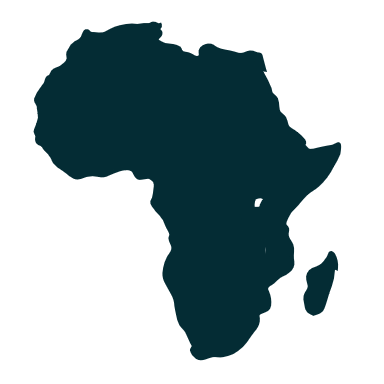 Mbadi Olila & Zachary Lydiah
University of Nairobi, Kenya
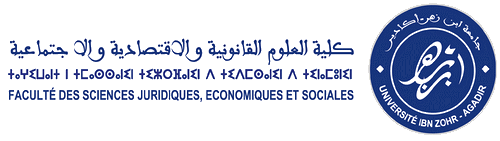 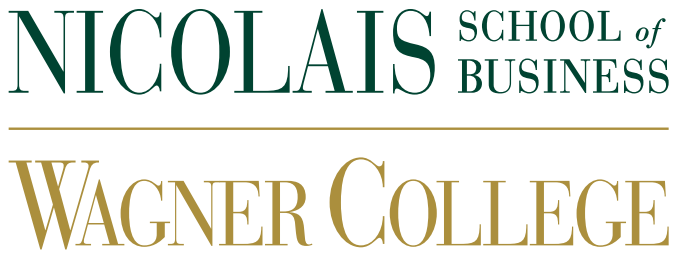 April 27 – 28, 2023                 WWW.CBIAC.NET
1. Introduction
Governments and private sector players have committed to supporting entrepreneurship 
     development among youths to help them overcome challenges they face. Empowered 
     youths are better placed to improve their well-being and economies.
Countries need to reform regulatory environments, promote market linkages, provide 
      financial capital, and educate emerging young entrepreneurs on entrepreneurial and managerial 
      skills to achieve long-term economic development. 
Micro, small and medium enterprises are key engines of economic growth, and youth-owned
    enterprises play a crucial role in Kenya's economic development. The government has put in
    place programs to support them, such as access to finance, markets, mentorship, training
   opportunities and entrepreneurial mindsets.
Cont’d
The paper looks at youth entrepreneurship development in Kenya, the contributions of youth entrepreneurs, challenges faced and future opportunities.
2. Youth Entrepreneurship in Kenya
The term Youth has been defined differently by different governments, 
    international agencies and organizations. Kenya's National Youth Policy (2012) 
    defines a youth as 18-30.
Youth entrepreneurship is the process of applying unique qualities such as 
     creativity, innovation and risk-taking by individuals aged between 18-35 in 
    their places of work (either self-employed or working for start-ups)
The government of Kenya has implemented policy interventions to promote youth entrepreneurship, such as the Youth Enterprise Development Fund (YEDF) which provides financial and advisory support to encourage self-employment among youths.
The government has also implemented Ajira Program and Uwezo Fund to empower youths to make meaningful contributions to economic growth and development, and link them up with established enterprises to build their capacities and competitiveness.
Cont’d
The government has introduced entrepreneurship training in institutions of higher learning to help youths become effective agents of change and contribute to socio-economic development. 
TVET institutions have also been introduced to empower the youth to engage in productive and sustainable livelihoods. 
These institutions have been acknowledged for their role in supporting the development of capacities of trainees, most of whom have been empowered to start their own enterprises.
However, youths are still grappling with numerous other challenges including high unemployment rates, making the success of these initiatives challenging.
3. Literature Review
Youth-owned enterprises can make major contributions to economic development if given the right support. 
Such contributions can only be achieved if challenges faced by the entrepreneurs such as limited skills, access to credit, poor infrastructure, outdated technologies, limited awareness of training and support opportunities are addressed.
The challenges are both internal and external thereby requiring government and private sector input to overcome. Government should make entrepreneurship education mandatory, attract foreign investors, promote social entrepreneurs, and design free-interest loans and tax systems for emerging entrepreneurs.
Access to timely and affordable finance and favorable government policies and regulations positively influence the performance and sustainability of youth-owned enterprises.
Cont’d
It has also been established that marketing linkages, building of capacities 
    and financial access have positive influence on long-term growth and
     sustainability of enterprises owned by youths. 
Youth entrepreneurs with such support services stand a better chance of operating their enterprises profitably and sustainably.
4.	Theoretical Foundation
This study was grounded on entrepreneurship theory. Schumpeter (1942) proposed the idea of creative destruction, which focuses on replacing old ways of doing things with economically viable new combinations. 
Charismatic entrepreneurs can achieve revolutionary changes through the application of creative destruction. 
Schumpeter (1975) proposed key ideas which can be applied by entrepreneurs to change traditional ways of carrying out activities and adopting new and innovative practices.
MSMES have limited resources, making it difficult to innovate. However, there is little clarity on how capabilities such as entrepreneurship and innovation affect performance. 
Researchers have shown increased interest in the link between innovation and the age of entrepreneurs, as young entrepreneurs are risk-takers and more likely to embrace new technologies.
5.	Research Methodology
This study was based on a review of related literature on the contributions, challenges, and future opportunities for youth-owned MSMEs. The paper was designed as a meta-analysis combining independent studies’ findings. 
Meta-analysis was carried out through desktop research on the study variables.
A meta-analysis is a statistical process of analyzing and combining results from several similar studies. It offers a rational and helpful way of dealing with several practical difficulties that beset anyone trying to make sense of effective research. 
Systematic review methodology was at the heart of this paper. The paper reviewed relevant studies or literature on the contributions, challenges, and future opportunities for youth-owned MSMEs. 
The objective of systematic reviews was to present a balanced and impartial summary of the existing research.
6.	Contributions of Youth Owned MSMEs in  Kenya
Youth-owned enterprises are key drivers of economic development and societal 
    well-being, as they are agile, energetic and creative. Supporting youth-owned 
    enterprises brings about numerous benefits, such as stimulating creativity and 
    innovation, which is essential for organizations to survive the competition. 
Youth-owned enterprises have been at the forefront of innovation and creativity, 
    contributing to the development of unique and affordable goods and services. 
A number of youth entrepreneurs are well-educated, exposed and willing to 
    take calculated risks, allowing them to transform unique ideas into valuable 
    products and processes. 
Their technological capacities have boosted innovative outputs, benefiting key 
    organizational stakeholders.
Cont’d
Youth entrepreneurs are key to the development of new technologies, which are essential for success in competitive business environments. They have a good presence online and have used social networks to create new demands and address old challenges. 
Youth owned social enterprises have been recognized for their contributions to solving social challenges such as climate change, food insecurity and diseases. They have developed technologies that have reduced global challenges such as climate change, food insecurity and diseases. 
Additionally, these individuals encourage economic diversification and introduce unique agricultural techniques.
To ensure the sustainability of the enterprises, a good working relationship between the government, private sector and youth owned enterprises needs to be cultivated.
7.	Opportunities for Youth Entrepreneurship Development in Kenya
The Kenyan government and private sector players have put in place a number of 
     programs and initiatives to support and empower the youths in the country. 
The YEDF was established in 2006 so as to promote      enterprise development and increase youth employment. It was expected to address the problem of high unemployment rates by encouraging youths to participate in    entrepreneurship. 
The Kenyan government also established the Uwezo Fund in 2013 to provide access to mentorship, grants, and interest-free loans to youths, women, and people with disabilities. The fund was seen as a tool to foster gainful self-employment among the targeted groups. 
30 percent of government procurement opportunities were allocated to these youth groups.
Cont’d
The government has also introduced entrepreneurship courses at institutions of higher learning to promote the acquisition of entrepreneurial skills and knowledge among youths. 
These courses enable youths to develop their self-esteem, recognize and utilize commercial opportunities, and learn diverse subjects such as management, marketing, finance and information systems. 
Such efforts aim to make youths see entrepreneurship as a viable career option and promote self-employment among graduates.
Incubation centers have been introduced across the country providing access to key resources and services such as market research, networking opportunities, technical support, working spaces, mentoring, drafting business plans, and advisory services on intellectual property and sources of markets and credit.
8.	Key Challenges Faced by Youth Owned MSMEs in Kenya
Kenyan youth entrepreneurs face a variety of challenge which are both internal and external. The challenges have hindered their ability to make meaningful economic progress thereby slowing down economic growth:
Limited access to affordable and timely credit due to lack of collateral and performance history.
Lack of entrepreneurial and managerial skills 
Discrimination on the grounds of age
Limited access to markets for their products due to lack of relevant market information, higher costs of transactions and tough competition. 
Socio-cultural barriers 
Limited access to business development services 
Regulatory obstacles
9.	Discussion
Youth-owned enterprises make instrumental contributions to economic development, 
     and the government of Kenya has instituted policy interventions to support them so as 
       to boost their sustainability. 
These include improving infrastructural facilities and addressing key challenges  such as limited access to business development services, regulatory obstacles,      socio-cultural barriers,    discrimination, limited access to markets and credit, and lack of entrepreneurial skills. 
Through these initiatives, Kenya can change its economic status and position itself as an economic powerhouse in Eat and Central Africa. 
Supporting young entrepreneurs is instrumental in enabling them to continuously innovate and adapt to volatile and uncertain business environments.
10. Conclusion
Youths are essential for economic development, and policies that involve them in empowerment, training, education, and employment are key to involving them in nation-building through economic participation.
Well-trained, educated, and empowered youths are better placed to overcome various entrepreneurial challenges and can start and run enterprises sustainably, and exploit entrepreneurial opportunities. 
However, many youths feel marginalized, idle, and hopeless, which is risky for any country seeking meaningful economic growth.
11.	Recommendations
The government has a great role to play in supporting youth-owned enterprises by 
     ensuring  national policy environment is conducive to their growth and sustainability. 
Policies should promote entrepreneurial capacities, access to good markets, affordable and timely credit.
Families and communities have a direct influence on the perceptions and attitudes of youths on entrepreneurship. To gain support, meaningful measures must be put in place to recognize and appreciate the importance of entrepreneurship. 
Youth entrepreneurs should be supported to access business development services and mentors to help them succeed. Mentors can link them with useful networks and resources, act as role models, and examine strategic plans and ideas.
END
THANK YOU
.